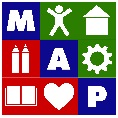 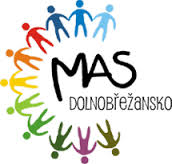 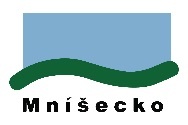 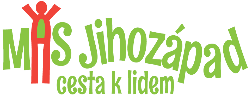 Místní akční plán vzdělávání na území ORP Černošice

č. CZ.02.3.68/0.0/0.0/15_005/0000112
Hrozby a příležitosti pro vzdělávání v pražském prstenci
„Ve dvou letech do školky. Cui bono?“
11. 4. 2017, Praha
Hana Barboříková
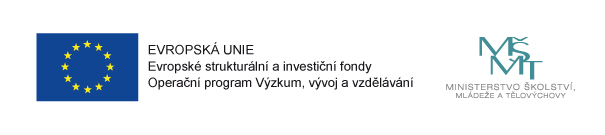 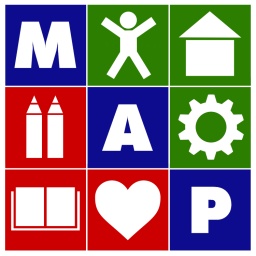 Celkové věkové složení dětí v MŠ v pražském prstenci (k 30.9.2016)
SO ORP: Černošice, Říčany, Brandýs nad Labem –Stará Boleslav, Český Brod
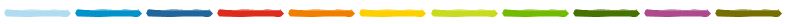 Věkové složení dětí v MŠ v pražském prstenci dle ORP (k 30.9.2016)
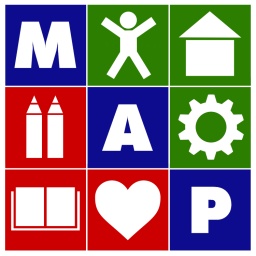 Počet dětí v MŠ
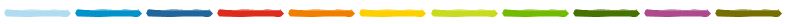 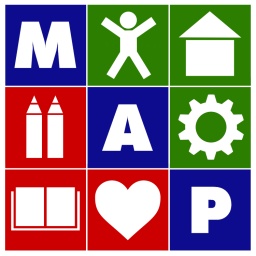 Přehled aktuálně existujících zařízení
Mateřské školy – 192
ORP Černošice 75	ORP Říčany 50
ORP Český Brod 15	ORP Brandýs n/L 52
Žádné zařízení typu klasických jeslí
Dětské skupiny  - 24
Pro „překrývající se “ věkovou skupinu (děti od 1rok – 6let) 
Celkem 24 DS
Celková kapacita 372 dětí
Mikrojesle - 5
pro děti od 6 měsíců – 4 roky
celková kapacita 20 dětí
30  měsíců pilotní projekt
Počet dalších zařízení pečující o děti  - 106
MC, LŠ, …
pedagogové
chůvy
PŘEKRÝVÁNÍ !

Jaká je koncepce státu?
chůvy
kdokoliv
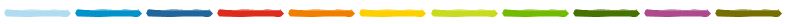 Předškolák v dětské skupině
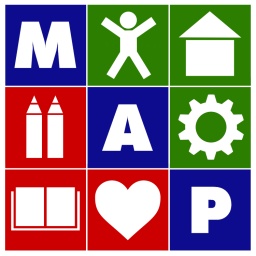 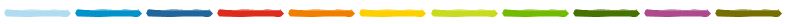 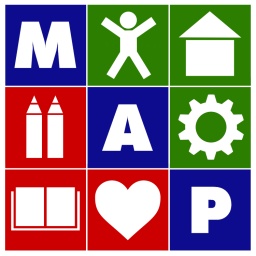 Plánované investice (kapacity MŠ, nové MŠ)
ORP Říčany: 27 projektů
ORP Černošice: 52 projektů
ORP Brandýs n/L-Stará Boleslav: 25 projektů
Český Brod: 4 projekty

Celkem 108 projektů za cca 1,5 mld Kč

Nové kapacity =  noví pedagogové/ředitelé!

114 projektů na zahrady, hřiště a sportoviště při MŠ a ZŠ za cca  280mil Kč
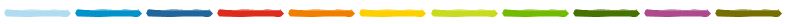 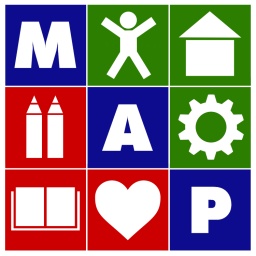 Personální zajištění
Celkem 1063 pedagogů v MŠ v pražském prstenci
ze 106 odpovědí na anketu jen MŠ hledají momentálně 50 pedagogů – kolik pedagogů MŠ se hledá celkem, pokud bychom znali situaci ve všech školkách?) (anketa 4/2017, 106 respondentů) 
106 respondentů hledá 108 asistentů, kolik se jich hledá celkem? (anketa 4/2017, 106 respondentů) 
Není kde brát lidi - nízká nezaměstnanost x požadavky na kvalifikaci a ohodnocení
Kolik bude dvouletých v roce 2020 nevíme! 
Zájem ze strany rodičů -  neznámá! Děti se ještě nenarodily! 
Těžko predikovat i počet potřebných chův
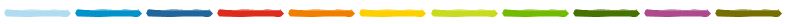 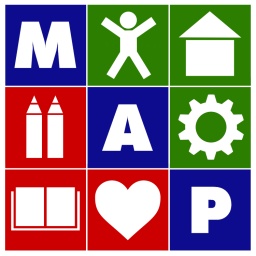 SWOT analýza 2017 – dvouleté děti v MŠ
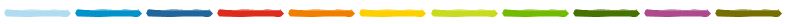 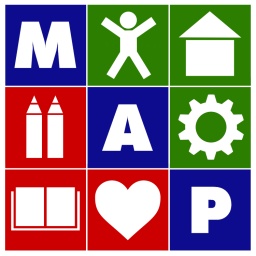 Otázky ?
Znamenají tyto kroky snahu v budoucnu plošně snížit délku MD? Je to správný krok?
Znají a uvědomují si rodiče / společnost důsledky brzkého nástupu dětí do předškolních zařízení (izolace od matky, nemocnost dětí, zvýšené náklady na zdravotní péči)? Možnost není povinnost!
Máme se bát masového umísťování dvouletých dětí do MŠ?
Co to má přinést dětem? Nezapomínáme na jejich zájem?
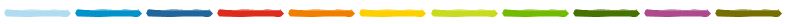